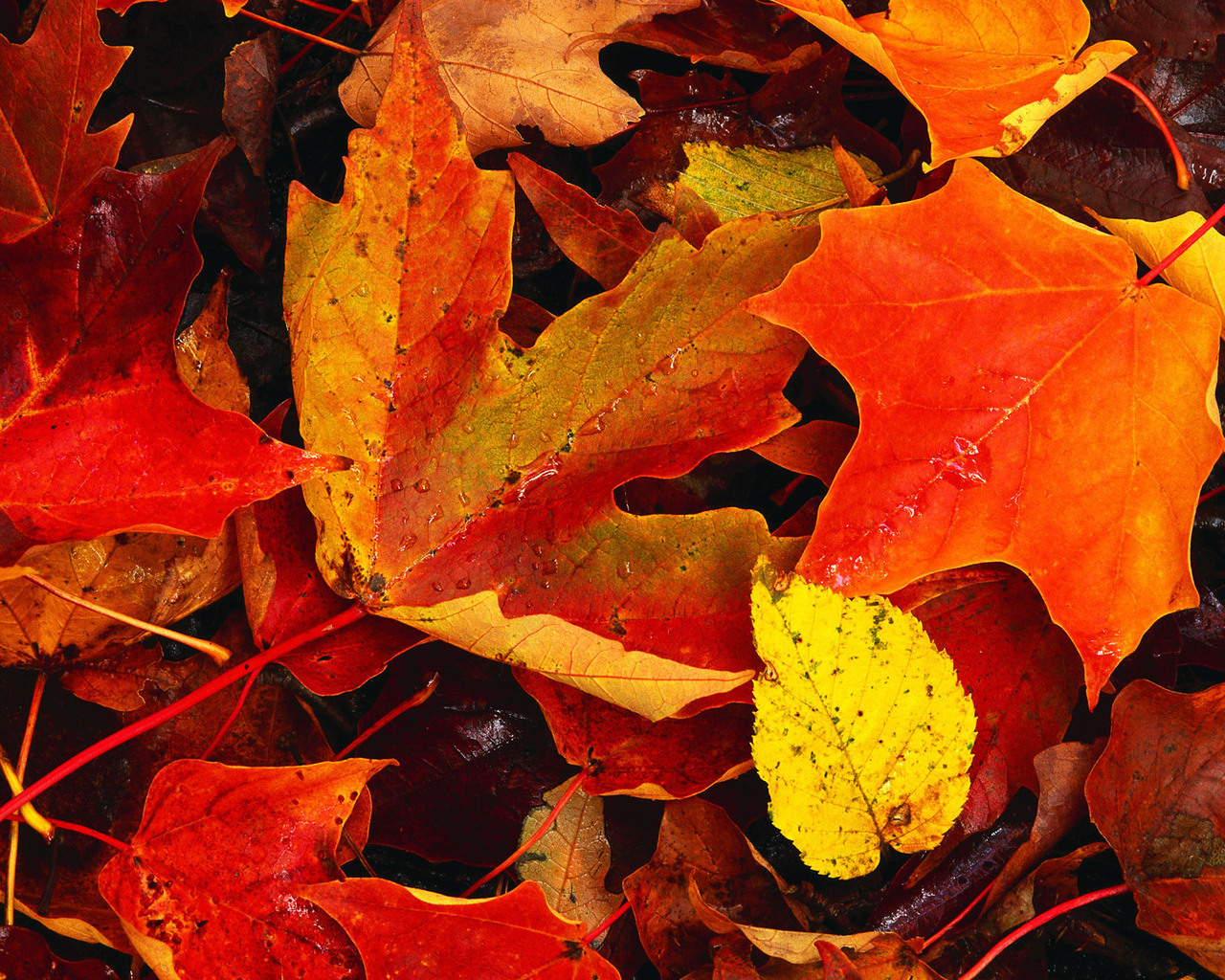 Ірдинська загальноосвітня школа І – ІІІ ступенів
«Опале листя користь чи шкода?»
Підготувли: 
учень 5 класу 
Бородієнко Назар,
 11 класу Рукас Марина
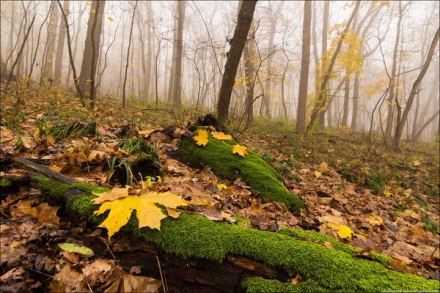 Осінь в багатьох асоціюється з пожовклим опалим листям і щороку постає питання:опале листя приносить природі користь чи шкоду? Саме на це питання ми сьогодні знайдем відповідь.
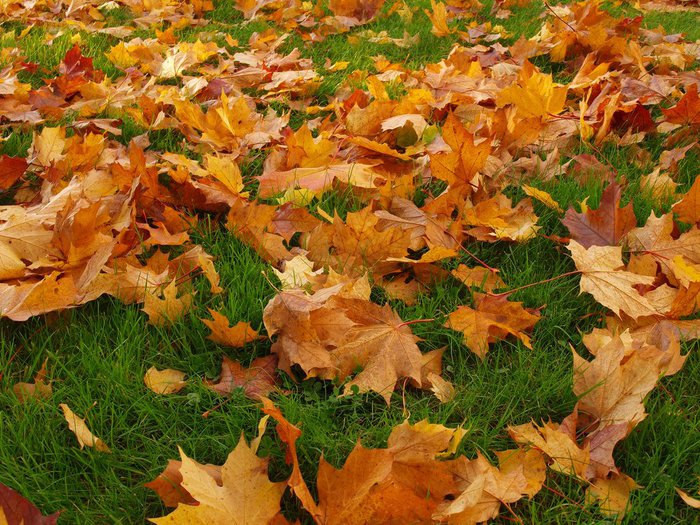 Листя восени опадає з дерев і перегниває. 
Це має дуже важливе значеня для ґрунту. В ґрунті утворюється дуже корисна речовина - перегній або гумус, з якого рослини беруть важливі поживні речовини.
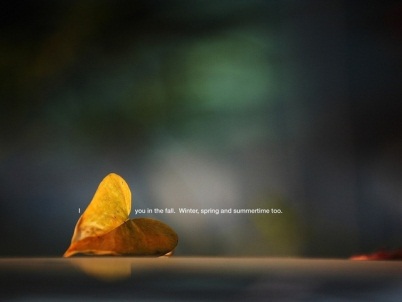 Гу́мус, перегній - органічна частина ґрунту, яка утворюється в результаті розкладу рослинних і тваринних решток і продуктів життєдіяльності організмів - гуміфікації.
Шари ґрунту — найтемніша частина зверху — гумусовий горизонт А, горизонт О (з самого верху)- дернина; під гумусовим горизонтом – перехідний.
Родючість ґрунту залежить від кількості гумусу в ґрунті. Чим більше гумусу, тим більше забезпечені рослини поживними речовинами, тим краще вони ростуть.
У лісі ніхто не готує грунт – природа робить її сама з щорічно отримуваного матеріалу – опалого листя.
Опале листя - користь для творчих людей, бо це дає надхнення, нові ідеї, враження. Також опале листя дуже люблять діти, закохані, молоді дівчата.
Дякую за увагу!